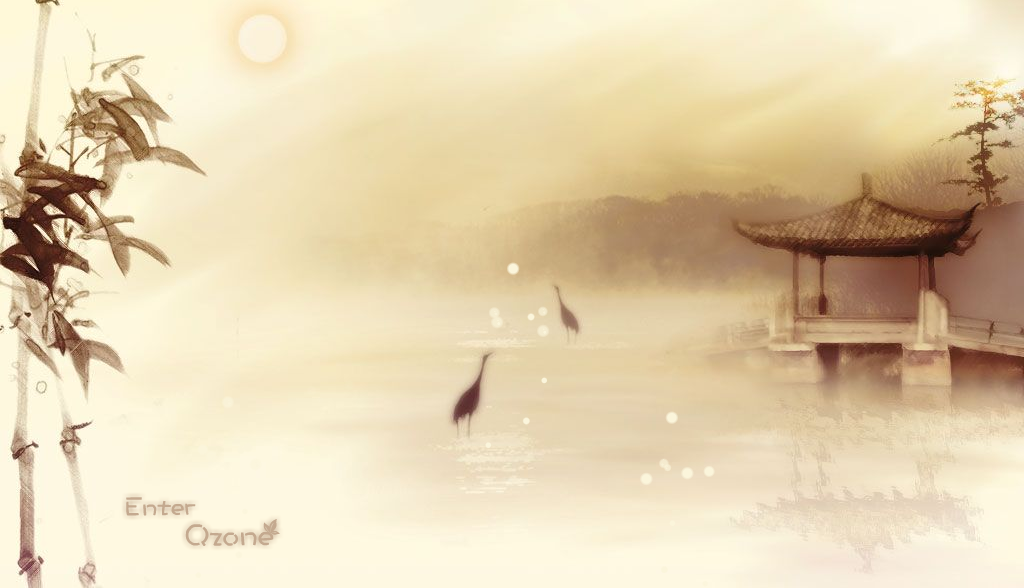 CẢNH KHUYA RẰM THÁNG GIÊNG
HỒ CHÍ MINH


PHẦN TRÌNH BÀY : TỔ 4
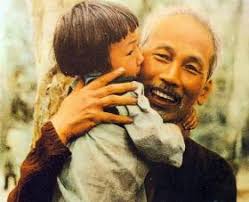 A- Tìm hiểu chung1 Tác giả
Hồ Chí Minh ( 1890 – 1969 )
Là vị lãnh tụ tài ba của dân tộc Việt Nam
Và cũng là một nhà thơ xuất sắc
Người sinh tại làng Sen – xã Kim Liên – huyện Nam Đàn – tỉnh Nghệ An
Xuất thân từ một gia đình nho học
Ngay từ nhỏ đã được tiếp xúc với tư tưởng cách mạng
Người có tấm lòng nhân hậu, dễ đồng cảm và xúc động
 Là một người yêu thiên nhiên và yêu con người
Tác phẩm tiêu biểu  “ Nhật kí trong tù” thơ chữ Hán và tập chữ thơ Nôm , văn chính luận , truyện kí
=> Nhà văn lớn, danh nhân văn hóa thế giới
2. Tác phẩmCảnh khuya
Xuất xứ
Bài thơ được sáng tác vào những năm đầu kháng chiến chống thực dân Pháp ở chiến khu Việt Bắc
 “ Cảnh Khuya” 1947
Thể thơ : Thất Ngôn Tứ Tuyệt
Bố cục
(2 câu thơ đầu)  Cảnh khuya tại chiến khu Việt Bắc
( 2 câu thơ sau) Tâm trạng của nhà thơ
Rằm tháng giêng
Rằm tháng giêng ( 1948 )
Thể thơ : Thất Ngôn Tứ Tuyệt
Dịch thơ “ Rằm tháng giêng” thể thơ lục bát
Bố cục:
(2 câu thơ đầu ) : Cảnh trăng rằm tháng giêng trên sông Việt Bắc
(2 câu thơ sau ) : Hình ảnh con người
NGHỆ THUẬT – NỘI DUNG CHÍNHCảnh khuya
Nghệ thuật:
Thể thơ : Thất Ngôn Tứ Tuyệt
Kết hợp hài  hòa giữa màu sắc cổ điển và tinh thần hiện đại
Lời thơ tự nhiên gợi cảm
Sử dụng các BPTT: So sánh, điệp từ
Sáng tạo nhịp điệu ở câu 1 và câu 4
NDC
Thể hiện sự gắn bó hòa hợp giữa tình yêu thiên nhiên và lòng yêu đất nước
Rằm tháng giêngNghệ thuật:
Thể thơ: Thất Ngôn Tứ Tuyệt
Ngôn từ tự nhiên, bình dị và gợi cảm
Kết hợp hài hòa giữa màu sắc cổ điển và tinh thần hiện đại
Sử dụng các biện pháp ( so sánh, điệp từ, liên tưởng ) đạt hiệu quả cao
NDC
Cảnh trăng ở chiến khu Việt Bắc
Thể hiện tình yêu thiên nhiên, lòng yêu nước sâu nặng và phong thái ung dung, lạc quan của Bác Hồ
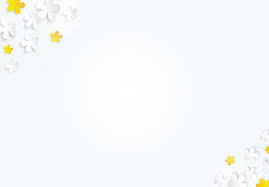 CÂU HỎI 1:
Đâu là tác phẩm của Bác Hồ ?
A . Sống chết mặc bay
B .Giấc ngủ mười năm
C . Ca Huế trên sông Hương
D . Quan Âm Thị Kính
ĐÁP ÁN
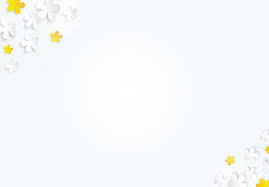 CÂU HỎI 2:
Dưới đây, đâu là BPTT của bài “ Rằm tháng giêng” ?
A. Ẩn dụ , so sánh , điệp từ
B. So sánh , điệp từ , nhân hóa
C. Liên tưởng, nhân hóa, ẩn dụ 
D. So sánh, điệp từ, liên tưởng
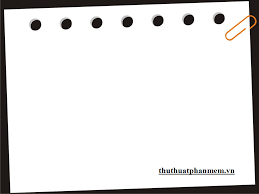 ĐÁP ÁN
D. So sánh, điệp từ, liên tưởng
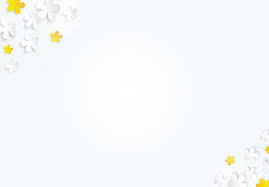 CÂU HỎI 3:
Bác hồ viết bài ‘ Lê-nin và các dân tộc thuộc địa” khi đang ở đâu?
A. Paris
B. Mi-an-ma
C. Liên xô
D. Trung Quốc
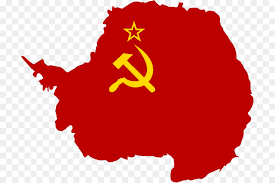 ĐÁP ÁN
C. Liên xô
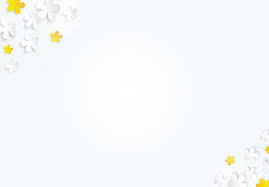 CÂU HỎI 4:
Bác Hồ đã dịch và phổ biến bài Quốc ca theo thể thơ lục bát khi đang ở đâu?
A. Việt Nam 
B. Trung Quốc
C. Pháp
D. Nga
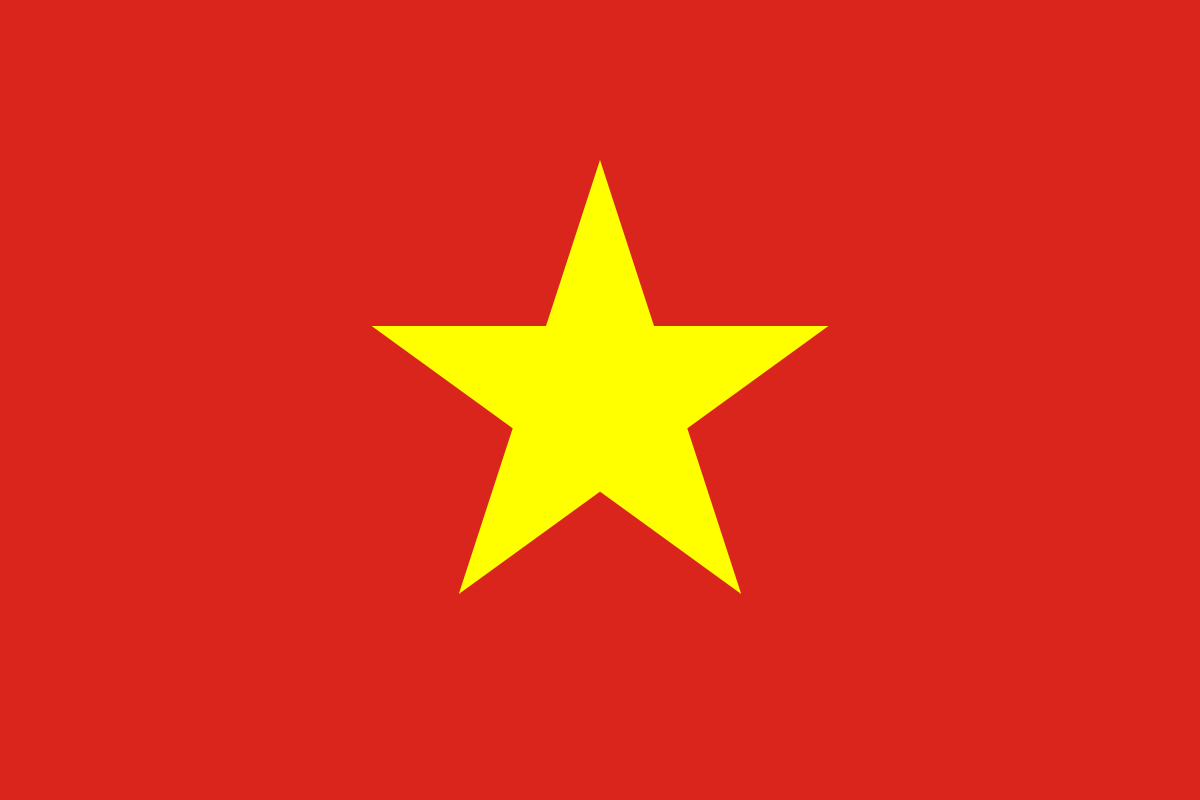 ĐÁP ÁN
A. Việt Nam
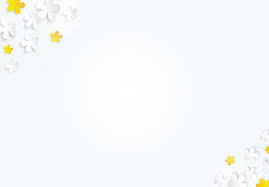 CÂU HỎI 5: NỘI DUNG CHÍNH CỦA BÀI “CẢNH KHUYA” LÀ GÌ?
A. Thể hiện sự gắn bó giữa tình yêu thiên nhiên 
 B. Thể hiện lòng yêu nước 
 C. Cả hai đáp án trên
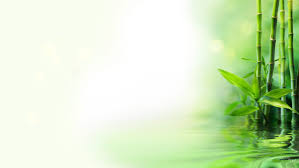 ĐÁP ÁN
C. Cả hai đáp án trên
Thể hiện sự gắn bó giữa tình yêu thiên nhiên và lòng yêu đất nước
CÂU HỎI 5:
Bài thơ “ Cảnh khuya” và “ Rằm tháng giêng” được viết năm bao nhiêu?
A.1947-1949
B.1947-1949
C.1948-1969
D.1947-1948
ĐÁP ÁN
D.1947-1948
CẢM ƠN CÁC BẠN ĐÃ THAM GIA TRÒ CHƠI NHÓM CHÚNG TÔICHÚC MỪNG CÁC BẠNTRẢ LỜI ĐÚNG CÂU HỎIVÀ ĐƯỢC NHẬN PHÂN THƯỞNG TỪ NHÓM CHÚNG TÔI!
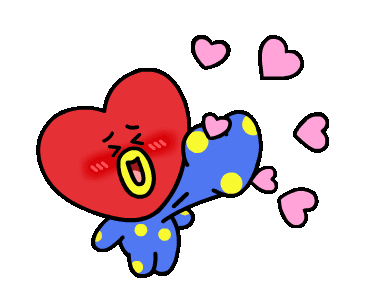 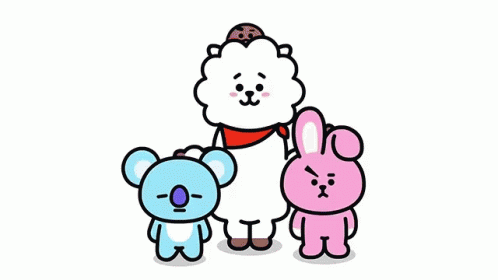 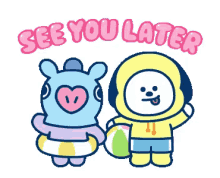